동적 테인트 분석을 활용한 효과적인 동적 기호 실행 탐색 전략
KAIST 전산학부 박건우
지도교수: 김문주
2019-12-16
1
[Speaker Notes: 안녕하십니까 저는 카이스트 전산학부 김문주 교수님 연구실 석사과정 박건우입니다.
제 학위논문 심사를 위해 귀중한 시간 내주셔서 감사합니다.
지금부터 제 석사 학위 논문인 “동적 테인트 분석을 활용한 효과적인 동적 기호 실행 탐색 전략”에 대해 발표하겠습니다. 
동적 기호 실행과 concolic 테스팅은 동의어이기 때문에 앞으로 설명하는 슬라이드에서는 동적 기호 실행이라는 용어 대신 concolic 테스팅을 사용하겠습니다.]
Concolic 테스팅
SW의 모든 수행 경로를 테스트할 수 있는 테스트 케이스를 자동 생성하는 기법
4개의 테스트 케이스를 자동 생성해 모든 가능한 4개의 수행 경로 테스트, 에러 코드 검출
// Test input a, b, c
void f(int a, int b, int c) { 
  if (a == 1) 
    if (b == 2) 
      if (c == 3*a + b) 
        Error();
}
a==1
a!=1
(0,0,0)
b==2
b!=2
(1,0,0)
Error()
(1,2,0)
c==3*a+b
c!=3*a+b
2
(1,2,5)
[Speaker Notes: Concolic 테스팅은 다들 아시다시피 SW의 모든 수행 경로를 테스트할 수 있는 테스트 케이스를 자동 생성하는 기법입니다.

다들 아실]
Concolic 탐색 전략
제한된 시간 동안 어떤 분기부터 커버해서 커버리지를 높일지 결정하는 전략
프로그램 
실행 트리
Heuristic-Based
BFS
DFS
함수 간 데이터 의존도를 활용한 Taint
[Speaker Notes: 제한된 시간 동안 어떤 분기부터 커버해서 커버리지를 높일지 결정하는 concolic 탐색 전략에는 여러가지가 있습니다. 대표적으로 한쪽 방향으로만 우선적으로 깊게 탐색하는 DFS 탐색 전략과 얕지만 모든 경로를 넓게 탐색하는 BFS 탐색 전략이 있고, 사용자가 특정 기준을 만들어서 특정 분기부터 커버하는 휴리스틱 기반의 탐색 전략도 있습니다.  본 학위논문에서는 새로운 concolic 탐색 전략을 제안하려고 합니다. 

한 두문장 정도 설명]
기존 Concolic 탐색 전략의 문제점
경로의 폭발적 증가로 인해 제한된 시간 안에 높은 코드 커버리지 달성하지 못함  에러 검출 X
DFS 탐색 전략으로 z=1 분기 밑에 있는 subtree의 모든수행 경로를 커버하기 전까지 Error를 검출하지 못한다.
초기 TC: {z = 1, str[0] = ‘\0’, str[1] = ‘\0’, …, str[99] = ‘\0’}
z = 1
z != 1
1  void g(int z, char str[]) {
2    int i;
3    if (z == 1) {
4      for (i = 0; i < 100; i++) {
5        if (str[i] == ‘B’)
6          printf(“if\n”);
7        else
8          printf(“else\n”); } }
9   else Error(); }
str[0] != ‘B’
str[0] = ‘B’
Error
str[1] != ‘B’
str[1] = ‘B’
str[1] = ‘B’
str[1] != ‘B’
str[2] = ‘B’
str[2] != ‘B’
str[3] = ‘B’
…
…
…
…
str[3] != ‘B’
…
…
…
…
str[99] = ‘B’
str[99] != ‘B’
…
…
4
[Speaker Notes: 기존 concolic 탐색 전략의 문제점은 경로의 폭발적 증가로 인해 제한된 시간 안에 높은 커버리지를 달성하지 못해 에러를 검출하지 못한다는 점입니다. 
왼쪽은 경로의 폭발적 증가를 설명하기 위한 예제 함수이고 오른쪽은 예제함수의 실행 트리입니다.
초기 입력값이 이와 같을 때 다음 경로를 실행합니다.
dfs 탐색 전략을 사용할 경우, z = 1분기 밑에 있는 모든 수행 경로를 탐색하기 전까지 z != 1 분기 밑에 있는 에러를 검출하지 못합니다.
문제는  z=1 분기 밑의 subtree의 수행 경로가 총 2^100개이기 때문에 dfs 탐색전략으로 에러를 검출하는 것은 현실적으로 불가능합니다.]
논제 (Thesis Statement)
함수 간 데이터 의존도를 활용한 concolic 탐색 전략은 효과적으로 더 높은 분기 커버리지를 달성할 수 있다.
두 함수 f와 g 간 데이터 의존도
“f에 대한 g의 데이터 의존도가 높다” 
= “f에서 g로의 def-use chain이 많다”
= “g에서 사용(use)한 변수 값들이 f에서 많이 정의(def)되었다”
= “f가 g의 실행에 끼치는 영향력이 크다”
2019-12-16
5
[Speaker Notes: 본 석사학위 논문에서는 함수 간 데이터 의존도를 활용해서 기존 concolic 탐색전략보다 더 높은 분기 커버리지를 달성할 수 있는 새로운 concolic 탐색 전략을 제안합니다.
두 함수 f와 g 간 데이터 의존도를 이야기할 때, 함수 f에 대한 함수 g의 데이터 의존도가 높다는 말은 함수 f에서 함수 g로의 def-use chain이 많다 즉, 함수 g에서 사용한 변수 값들이 함수 f에서 많이 정의되었다는 뜻이고, 이를 “함수 f가 함수 g의 실행에 끼치는 영향력이 크다.”라고 해석할 수 있습니다.]
새로운 concolic 탐색 전략 TAINT - 예시
함수 g의 커버하지 못한 분기를 커버하고자 할 때, g에 영향력이 큰 f의 분기를 부정(negate)해서 g의 커버하지 못한 분기를 커버
1  void f(int x, char *str) {
2    int y;
3    if (x >= 0) 
4      y = 1;
5    else
6      y = 0;
7    g(y, str); }
8  void g(int z, char *str) {
9   int i;
10   if (z == 1) {
11     for (i = 0; i < 100; i++) {
12       if (str[i] == ‘B’)
13         printf(“if\n”);
14       else
15         printf(“else\n”); } }
16   else Error(); }
함수 f에서 정의한 변수 값이 함수 g에서 사용되었으므로, f는 g에 큰 영향력을 끼친다
g의 분기 조건들
f의 분기 조건
negate
Error
2019-12-16
6
[Speaker Notes: 새로운 concolic 탐색 전략에 대해 나중에 자세하게 설명을 드리겠지만, 이 슬라이드에서 간단하게 설명하자면, 함수 g의 커버하지 못한 분기를 커버하고자 할 때, g의 분기 조건을q부정하는 방법도 있지만,  g에 영향력이 큰 f의 분기를 부정하는 방법도 고려해서 g의 커버하지 못한 분기를 커버하는 탐색 전략입니다. 
해당 예시 프로그램은 앞서 설명한 함수 g에 g를 호출하는 함수f가 추가되었습니다. 
초기 TC를 실행하게 되면 f에서 if 분기 조건이 참이 되어 y=1이 됩니다. 
그 이후 정의된 y값이 g의 파라미터로 전달되어 g의 첫번째 if 분기 조건이 참이 되고, 아까와 마찬가지로 경로의 폭발적 증가 문제에 빠지게 됩니다. 
여기서 새로운 concolic 탐색 전략 TAINT는 함수 f에서 정의한 변수 값이 함수 g에 사용된다는 사실을 캐치하고 (클릭), g에 영향력을 끼치는 f의 분기를 부정하여(클릭), 새로운 SPF를 생성합니다. 생성된 SPF를 만족하는 다음 TC를 실행하고 되면, Line 16을 커버하고 Error를 검출하게 됩니다.]
기여 (Contributions)
함수 간 데이터 의존도를 측정하기 위해 동적 테인트 분석 도구를 구현하고 활용함

3개의 design choice를 바탕으로 함수 간 데이터 의존도를 정의하고, 이를 활용해 새로운 concolic 탐색 전략 Taint를 설계함 

Taint 탐색 전략을 real-world C 프로그램에 적용해서 기존 탐색 전략들보다 최소 1.2%p, 최대 7.1%p 더 높은 분기 커버리지 달성함
2019-12-16
7
[Speaker Notes: 본 석사학위 논문에서 기여하는 바는 다음과 같습니다.
첫째, 함수 간 데이터 의존도를 측정하기 위해 동적 테인트 분석 도구를 구현하고 활용합니다. 동적 테인트 분석은 뒤에서 설명드리겠습니다.
둘째, 3개의 design choice를 바탕으로 함수 간 데이터 의존도를 정의하고, 이를 활용해서 새로운 concolic 탐색 전략 TAINT를 설계하였습니다.
셋째, TAINT 탐색 전략을 real-world C 프로그램에 적용해서 기존 탐색 전략들보다 1.2%에서 7.1% 더 높은 분기 커버리지를 달성하였습니다.]
동적 테인트 분석
타겟 프로그램을 실행해서 관찰하고자 하는 변수의 데이터 흐름(def-use chain)을 추출, 분석
포인터 연산처럼 복잡한 def-use 관계도 추출할 수 있다.
TC: i=2
테인트 소스
1  void f() {
2    int i = get_input();
3    int j, k, l, two;
4    two = 2;
5    if (i % 2 == 0) {
6      j = i + two;
7      l = j;
8    } else {
9      k = two*two;
10     l = k;
11   }
12   g(&l);
13 }
14 void g(int * param) {
15   int x = *param;
16 }
동적 테인트 분석을 활용한 함수 간 def-use chain 추출 과정 - 예시
함수 f에서 Def 변수 two (line 4)를 테인트 소스(source)로 지정
함수 g에서 Use 변수 *param (line 15)를 테인트 싱크(sink)로 지정
프로그램을 실행해서 테인트 소스 값이 테인트 싱크에 도달하는지 확인
TC 실행 시,
커버한 라인
Def (테인트 소스)
Use (테인트 싱크)
two
함수 f
*param 
함수 g
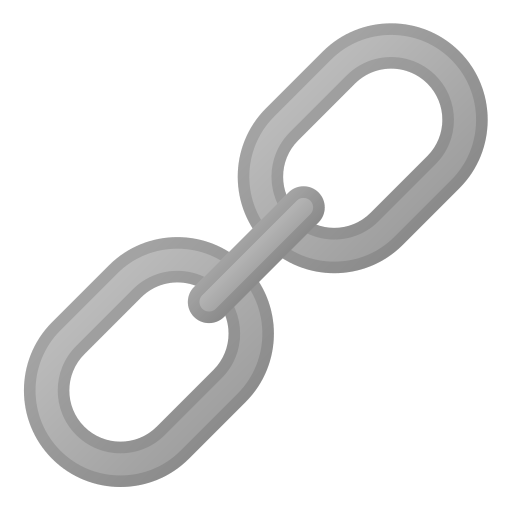 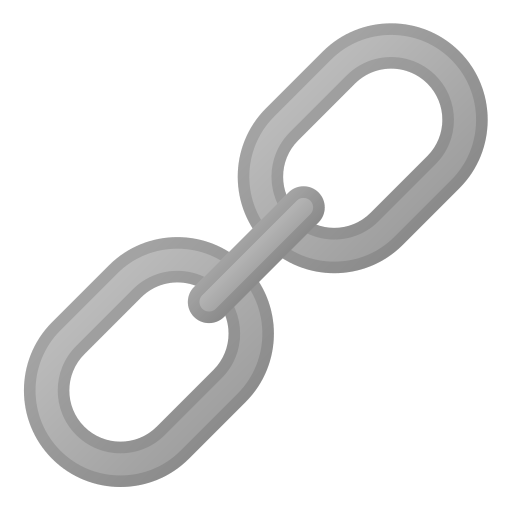 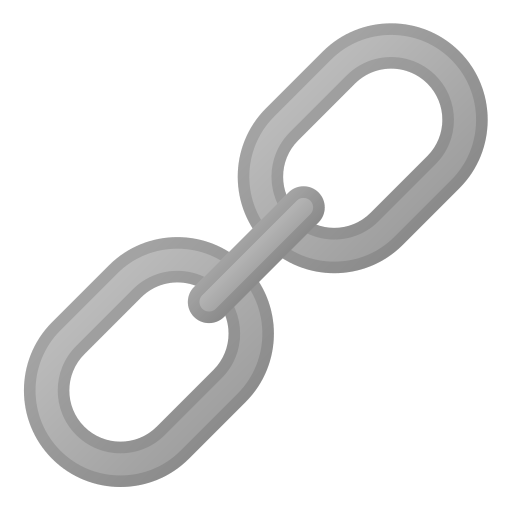 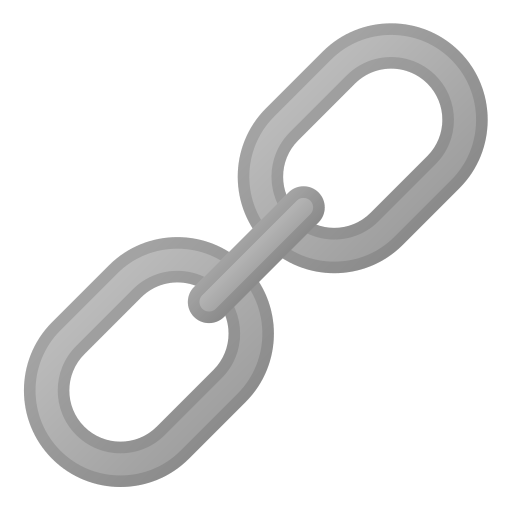 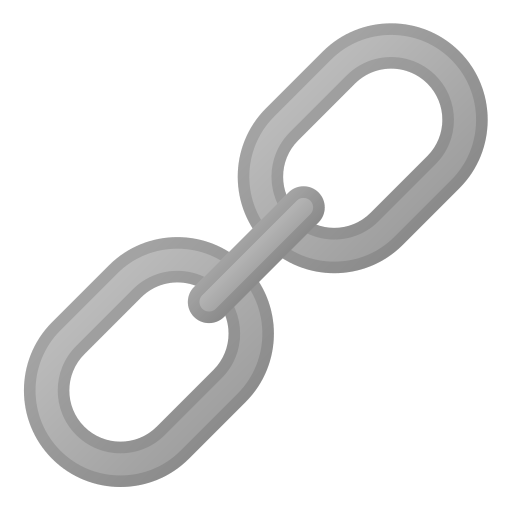 함수 f에서 함수 g로의 Def-Use Chain
8
테인트 싱크
[Speaker Notes: 동적 테인트 분석은 타겟 프로그램을 실행해서 관찰하고자 하는 변수의 데이터 흐름(def-use chain)을 추출하고 분석하는 기술입니다.
여기서 추출된 def-use chain들은 이후에]
동적 테인트 분석 적용 연구
보안 관련 분야에서 다양한 용도로 사용됐지만, 본 석사논문에서 처음으로 함수 간 연관성 (데이터 의존도)를 측정하는 데 사용하였다.
9
[Speaker Notes: 동적 테인트 분석을 활용해서 코드 도용 판별을 하였다.
그동안 왜 동적 테인트 분석을 활용한 함수간 연관성 연구가 없었나?

커버리지는 낮지만 정확도가 높다. (포인터 연산처럼 복잡한 연산에 대해서 정적 테인트 분석은 def-use chain을 추출하지 못하지만]
동적 테인트 분석 도구
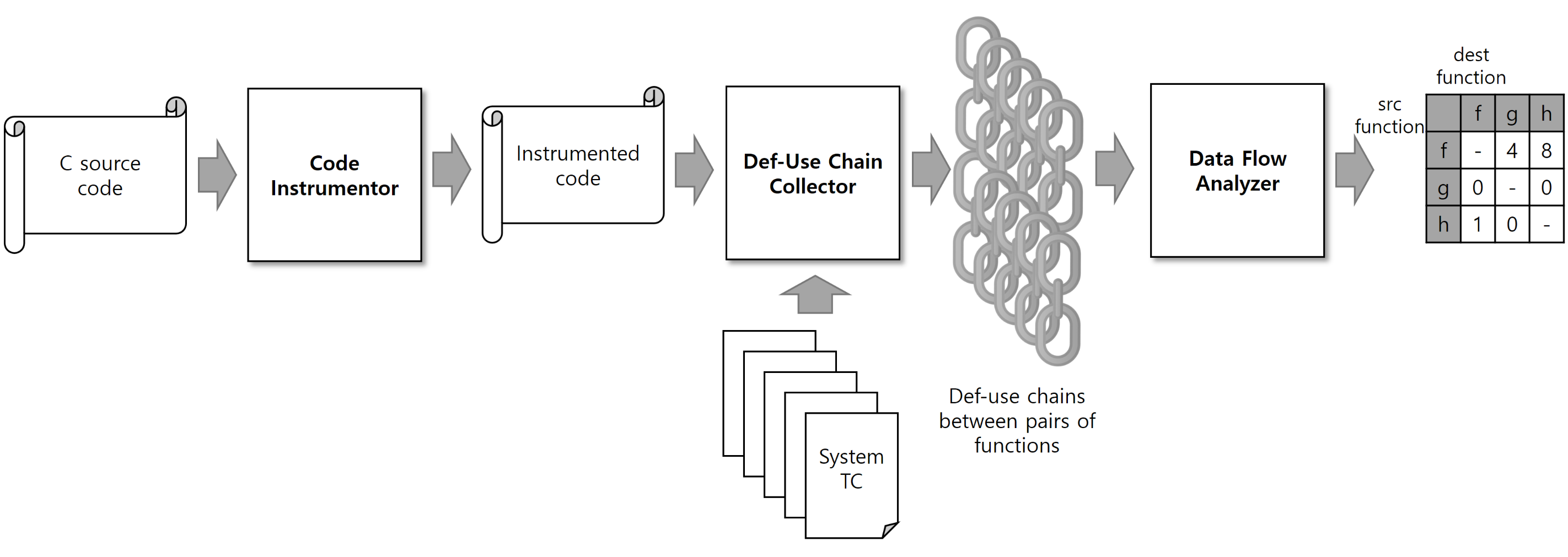 동적 테인트 분석 도구
함수 간 
데이터 의존도
타겟 프로그램
시스템 TC
2단계. def-use chain 추출
주어진 TC로 코드 삽입된 코드를 실행하고 함수 간 def-use chain 추출
1단계. 코드 삽입
def-use chain 추출을 위한 
Def변수들과 Use변수들의 메모리 정보를 얻는 전처리 단계
3단계. 데이터 의존도 측정
각 TC 별로 추출한 함수 간 def-use chain을 바탕으로 함수 간 데이터 의존도 측정
10
코드 삽입 예시
변수의 정의(Def)
변수 x에 할당된 메모리 크기
변수 x의 메모리 주소
삽입
void f() {
  int x = 1;
  …
}
void f() {
  int x = 1; capt_info(”DEF”, &x, sizeof(x), “f”); 
  …
}
DEF or USE?
변수 x가 속한 함수 이름
변수의 사용(Use)
삽입
void g() {
  if (y > 0);
}
void g() {
 if ((capt_info(”USE”, &y, sizeof(y), “g”),y) > 0); 
}
11
[Speaker Notes: API 함수]
함수 f에 대한 함수 g의 데이터 의존도
주어진 시스템 TC를 실행했을 때, g가 f로부터 받는 데이터 양의 평균
12
[Speaker Notes: 여기서 num_k(f,g)를 뭉뚱그려서 데이터 양이라고 설명했는데, 이를 어떻게 정의하느냐에 따라 데이터 의존도 값이 결정되고, 데이터 의존도 값에 따라서 새로운 concolic 탐색 전략의 성능에 영향을 주기 때문에 다음에 설명할 3가지 design choice들을 바탕으로 num_k(f,g)를 정의했습니다. 

분모에서 nf를 사용하면 안되요]
함수 간 데이터 의존도 Design Choice 1
char a, b;
int x;
int main() {
  f1();
  f2();
  g();
  return 0; }

void f1() {
  a = get_input();
  b = get_input(); }

void f2() {
  x = get_input(); }

void g() {
  if (a > 0);  if (b > 0);
  if (x > 0);
}
char a, b;
int x;
int main() {
  f1();
  f2();
  g();
  return 0; }

void f1() {
  a = get_input();
  b = get_input(); }

void f2() {
  x = get_input(); }

void g() {
  if (a > 0);  if (b > 0);
  if (x > 0);
}
테스트 입력
테스트 입력
DU-chain 2byte
DU-chain 2개
DU-chain 1개
DU-chain 4byte
13
방법1 (DU-chain 수)
방법2 (DU-chain 바이트수)
[Speaker Notes: 같은 예제 프로그램에 대해 방법1을 사용했을 때와 방법2를 사용했을 때 데이터 흐름의 크기가 어떻게 달라지는지 알아보겠습니다.
이 예제 프로그램은 main함수가 f1,f2,g를 순서대로 호출하고 있고 두 char 타입 전역변수 a,b가 f1에서 정의되고 int 타입 전역변수 x가 f2에서 정의되고 있습니다. 그리고, 함수 g에서 세 전역 변수 a,b,x가 모두 사용되고 있으므로, f1에서 g로 2개의 duchain이 생성되고, f2에서 g로 1개의 duchain이 생성됩니다. 하지만, duchain 바이트 수로 
따라서 방법1을 사용했을 경우에는, f1이 g에 끼치는 영향력이 f2가 g에 끼치는 영향력보다 크다고 해석할 수 있습니다. 반면, 바이트 수의 총합으로 했을 경우에는 결과가 역전됩니다. f1에서 char type 즉, 1바이트 변수 2개가 정의되어서 g에 전달이 되기 때문에 총 2바이트의 duchain이 생성되지만, f2에서 int type 즉, 4바이트 변수 1개가 정의되어서 g에 전달이 되기 때문에 총 4바이트의 duchain이 생성됩니다. 따라서, 방법2를 사용했을 경우에는 f2가 g에 끼치는 영향력이 f1이 g에 끼치는 영향력보다 크다고 해석할 수 있습니다.]
함수 간 데이터 의존도 Design Choice 1
char a, b;
int x;
int main() {
  f1();
  f2();
  g();
  return 0; }

void f1() {
  a = get_input();
  b = get_input(); }

void f2() {
  x = get_input(); }

void g() {
  if (a > 0);  if (b > 0);
  if (x > 0);
}
char a, b;
int x;
int main() {
  f1();
  f2();
  g();
  return 0; }

void f1() {
  a = get_input();
  b = get_input(); }

void f2() {
  x = get_input(); }

void g() {
  if (a > 0);  if (b > 0);
  if (x > 0);
}
테스트 입력
테스트 입력
방법 1 채택 이유
Concolic 테스팅 관점에서 g의 수행 경로를 결정하는 변수는 3개인데 그 중 f1에서 정의된 변수가 2개이기 때문에, f1이 f2보다 g에 끼치는  영향력이 더 크다.
DU-chain 2byte
DU-chain 2개
DU-chain 1개
DU-chain 4byte
14
방법1 (DU-chain 수)
방법2 (DU-chain 바이트수)
[Speaker Notes: 같은 예제 프로그램에 대해 방법1을 사용했을 때와 방법2를 사용했을 때 데이터 흐름의 크기가 어떻게 달라지는지 알아보겠습니다.
이 예제 프로그램은 main함수가 f1,f2,g를 순서대로 호출하고 있고 두 char 타입 전역변수 a,b가 f1에서 정의되고 int 타입 전역변수 x가 f2에서 정의되고 있습니다. 그리고, 함수 g에서 세 전역 변수 a,b,x가 모두 사용되고 있으므로, f1에서 g로 2개의 duchain이 생성되고, f2에서 g로 1개의 duchain이 생성됩니다. 하지만, duchain 바이트 수로 
따라서 방법1을 사용했을 경우에는, f1이 f2보다 g에 끼치는 영향력보다 크다고 해석할 수 있습니다. 반면, 바이트 수의 총합으로 했을 경우에는 결과가 역전됩니다. f1에서 char type 즉, 1바이트 변수 2개가 정의되어서 g에 전달이 되기 때문에 총 2바이트의 duchain이 생성되지만, f2에서 int type 즉, 4바이트 변수 1개가 정의되어서 g에 전달이 되기 때문에 총 4바이트의 duchain이 생성됩니다. 따라서, 방법2를 사용했을 경우에는 f2가 f1보다 g에 끼치는 영향력보다 크다고 해석할 수 있습니다.]
함수 간 데이터 의존도 Design Choice 2
1  int a, b, c;
2  
3  int main() {
4    f1();
5    f2();
6    g();
7    return 0; }
8  9  void f1() {
10   a = get_input();
11   b = get_input();}
12 13 void f2() {
14   c = get_input(); }
15 
16 void g() {
17   printf(“%d %d”,a,b);
18   if (c > 0) { ... } }
1  int a, b, c;
2  
3  int main() {
4    f1();
5    f2();
6    g();
7    return 0; }
8  9  void f1() {
10   a = get_input();
11   b = get_input();}
12 13 void f2() {
14   c = get_input(); }
15 
16 void g() {
17   printf(“%d %d”,a,b);
18   if (c > 0) { ... } }
DU-chain
2개
DU-chain
1개
DU-chain
1개
방법1
방법2
15
조건문의 조건식
함수 간 데이터 의존도 Design Choice 2 – 방법 2 채택
1  int a, b, c;
2  
3  int main() {
4    f1();
5    f2();
6    g();
7    return 0; }
8  9  void f1() {
10   a = get_input();
11   b = get_input();}
12 13 void f2() {
14   c = get_input(); }
15 
16 void g() {
17   printf(“%d %d”,a,b);
18   if (c > 0) { ... } }
1  int a, b, c;
2  
3  int main() {
4    f1();
5    f2();
6    g();
7    return 0; }
8  9  void f1() {
10   a = get_input();
11   b = get_input();}
12 13 void f2() {
14   c = get_input(); }
15 
16 void g() {
17   printf(“%d %d”,a,b);
18   if (c > 0) { ... } }
방법 2 채택 이유
f1에서 정의한 a와 b는 g의 수행 경로를 결정하지 않지만, f2에서 정의한 c는 g의 수행 경로를 결정하므로, f2가 f1보다 g에 끼치는 영향력이 크다.
DU-chain
2개
DU-chain
1개
DU-chain
1개
방법1
방법2
16
조건문의 조건식
[Speaker Notes: get_input()]
함수 간 데이터 의존도 Design Choice 3
1  void f() {
2    int i;
3    for (i = 0; i < 10000; i++)
4      g(i); }
5  void g(int x) {
6    if (x > 0); }
1  void f() {
2    int i;
3    for (i = 0; i < 10000; i++)
4      g(i); }
5  void g(int x) {
6    if (x > 0); }
DU-chain
10000개
DU-chain
1개
방법1
방법2
17
함수 간 데이터 의존도 Design Choice 3 – 방법 2 채택
방법2 채택 이유
Concolic 테스팅 관점에서 10000개의 x 값이 모두 함수 g의 분기 커버리지를 높이는데 관여하지 않기 때문에 모든 개수를 고려하는 것은 불필요함
1  void f() {
2    int i;
3    for (i = 0; i < 10000; i++)
4      g(i); }
5  void g(int x) {
6    if (x > 0); }
1  void f() {
2    int i;
3    for (i = 0; i < 10000; i++)
4      g(i); }
5  void g(int x) {
6    if (x > 0); }
DU-chain
10000개
DU-chain
1개
방법1
방법2
18
[Speaker Notes: 세 함수를 넣어서]
Taint 탐색 전략 알고리즘 – Overview
타겟 함수 g의 커버 못한 분기를 커버하기 위해, 함수 g의 분기 조건을 부정(negate)하거나 g에 영향력이 큰 함수의 분기 조건을 부정해서 커버리지를 높인다.
타겟 프로그램
TAINT 탐색 전략 알고리즘
생성된 테스트 입력들
Step1
수행 경로가 실행한 함수 중 커버리지를 높일 함수 g 선택
Step2
함수 g와 데이터 의존도가 있는 함수 f 선택
테스트 입력
새로운 테스트 입력
Step3
함수 f와 함수 g 중에서 분기를 부정할 함수 선택
Step4
Step3에서 선택된 함수의 분기 조건 무작위 선택, 부정
분기 커버리지 정보
프로그램 
수행 경로
함수 간 
데이터 의존도
19
[Speaker Notes: Input: A target program P, an execution path p, function dependency using initial TCs
Output: A set of test input and coverage information

함수 g의 분기조건을 부정하거나 --> 이부분 설명]
Taint 탐색 전략 알고리즘 – Step 1 of 4
수행 경로가 실행한 함수들 중 커버리지를 높일 타겟 함수 (g라고 부르기로 함) 선택
선택 기준: 함수 별 커버하지 못한 분기 개수에 비례한 확률로 무작위 선택
커버하지 못한 분기가 많은 함수일수록 커버리지를 높일 가능성이 큼
수행 경로
부정할 분기 조건 후보
func2의 분기 조건
func4의 분기 조건들
타겟 프로그램의실행 트리
func1
func1의 분기 조건들
func3의 분기 조건들
func5의 분기 조건
각 함수가 타겟 함수 g로 선택될 확률
func2
7
18
23
func3
타겟 함수 g
11
func4
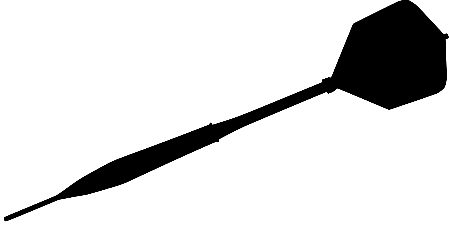 41
func5
20
[Speaker Notes: Pseudo code, 불확실성에 대한 얘기
타겟 함수 f ->

func1, func2, func3, func4, func5 글씨 키우기
표 글씨 키우기
숫자 왔다갔다]
Taint 탐색 전략 알고리즘 – Step 2 of 4
g에 영향력을 끼치는(즉, 데이터 의존도가 있는) 함수들 중 한 함수 (f라고 부르기로 함) 선택 
선택 기준: g와의 데이터 의존도 수치에 비례한 확률로 무작위 선택
데이터 의존도가 큰 함수일수록 g의 실행 경로에 많은 영향을 줌
수행 경로
부정할 분기 조건 후보
func2의 분기 조건
func4의 분기 조건들
타겟 프로그램의실행 트리
func1
func1의 분기 조건들
func3의 분기 조건들
func5의 분기 조건
g에 영향력이 큰 함수 f
func2
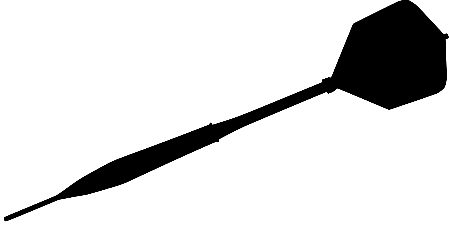 func3
타겟 함수 g
20
func4
30
func5
21
[Speaker Notes: Pseudo code, 불확실성에 대한 얘기
타겟 함수 f ->]
Taint 탐색 전략 알고리즘 – Step 3 of 4
두 함수 f와 g 중에서 분기 조건을 부정할 함수 50% 확률로 무작위 선택
함수 f 선택 시, 함수 f의 분기 조건을 부정해서 타겟 함수 g의 커버리지 증가 기대 
함수 g 선택 시, 함수 g의 분기 조건을 부정해서 타겟 함수 g의 커버리지 증가 기대
수행 경로
부정할 분기 조건 후보
func2의 분기 조건
func4의 분기 조건들
타겟 프로그램의실행 트리
func1
func1의 분기 조건들
func3의 분기 조건들
func5의 분기 조건
g에 영향력이 큰 함수 f
func2
분기 조건을 부정할 함수
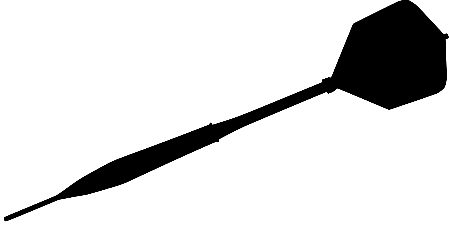 func3
타겟 함수 g
func4
50
50
func5
22
[Speaker Notes: 예상 질문) 타겟 함수 g만 부정하는게 더 좋지 않을까?
타겟 함수 g에 있는 분기 조건만 부정해도 커버리지를 올릴 수 있지만 local optima에 빠져서 일정 커버리지 이상으로는 더 올라가지 않는다. 함수 f의 분기조건을 부정해서 커버리지를 더 끌어올릴 수 있다. 

예상 질문) conbrio metric?
Conbrio metri의 구현이 잘못되어있었다.]
Taint 탐색 전략 알고리즘 – Step 4 of 4
현재 SPF의 분기 조건들 중 Step3에서 선택된 함수의 분기 조건 하나를 균등한 확률로 무작위 선택해서 부정
수행 경로
부정할 분기 조건 후보
func2의 분기 조건
func4의 분기 조건들
타겟 프로그램의실행 트리
func1
func1의 분기 조건들
func3의 분기 조건들
func5의 분기 조건
g에 영향력이 큰 함수 f
func2
분기 조건을 부정할 함수
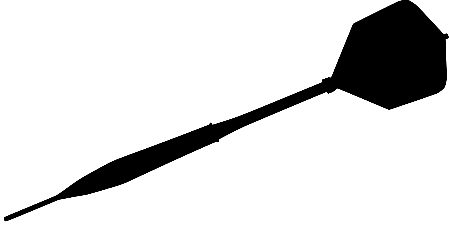 1
1
func3
타겟 함수 g
func4
1
func5
23
[Speaker Notes: Pseudo code, 불확실성에 대한 얘기
타겟 함수 f ->]
타겟 프로그램
대한민국 국방 회사에서 자체 개발한 7개 안전 필수 C 프로그램
KSC 논문[1]과 KIISE 논문집[2]에서 사용한 타겟 프로그램
7개 모두 DFS 탐색 전략으로 concolic 테스팅을 1분 이상 돌려도 모든 실행 경로를 탐색하지 못함
[1] 박건우, 이주현, 송형곤, 조규태, 김윤호, 김문주. (2018). 국방 무기 체계 SW 품질 향상을 위한 Concolic 테스팅 기술. 한국정보과학회 학술발표논문집, (), 429-431.
[2] 박건우, 이주현, 송형곤, 조규태, 김윤호, 김문주. (2019). 국방 무기 체계 SW 품질 향상을 위해 Concolic 테스팅을 통한 테스트 자동 생성. 정보과학회논문지, 46(9), 926-933.
2019-12-16
24
[Speaker Notes: 논문에 썼던 프로그램이다. 연장선상에 있다. 

[2] 추가]
실험 설계
1. Taint 탐색 전략이 기존 탐색 전략들에 비해 얼마나 효과적인가
RQ1: 같은 TC 수(1만개)일 때 분기 커버리지 비교
비교 대상
DFS, rev-DFS, CFG, random
RQ2: 같은 시간(10분, 동적 테인트 분석 시간 20초 포함)일 때 분기 커버리지 비교
2. Design Choice1에 대한 실험적 검증
Taint(def-use chain 개수)와 Taint-bytes(def-use chain 바이트 수)의 달성 분기 커버리지 비교
비교 대상
Taint-bytes
RQ3: 같은 TC 수(1만 개)일 때 분기 커버리지 비교      같은 시간(10분, 동적 테인트 분석 시간 20초 포함) 일 때 분기 커버리지 비교
2019-12-16
25
[Speaker Notes: grep에 대해서 
함수 간 의존도 계산할 때]
실험 설정
함수 간 데이터 의존도 측정
random 탐색 전략으로 초기 테스트 케이스 10개를 생성해서 측정
Concolic 테스팅
도구: CROWN (https://github.com/swtv-kaist/CROWN)
RQ1, RQ3 같은 TC 수일 때 최대 생성 TC 수: 1만 개
RQ2, RQ3 같은 시간일 때 제한 시간: 10분 (동적 테인트 분석 시간 20초 포함)
실험 PC: i5-9600K CPU @ 3.70GHz
2019-12-16
26
실험 결과 – RQ1
같은 TC 수(1만 개)일 때, Taint가 DFS, rev-DFS, CFG, random보다 최소 1.8%p, 최대 7.1%p 더 높은 분기 커버리지 달성
분기 
커버리지 
(%)
74.4%
72.6%
71.0%
70.4%
67.3%
걸린 시간(s)        202.9                202.9                 212.9                213.0                224.0
2019-12-16
27
[Speaker Notes: 최대 최소 메모리 사용량 확인
사례 연구 (논문에 추가)]
실험 결과 – RQ2
같은 시간(10분)일 때, Taint가 DFS, rev-DFS, CFG, random보다 최소 1.2%p, 최대 5.3%p 더 높은 분기 커버리지 달성
분기 
커버리지 
(%)
75.7%
74.5%
74.3%
74.1%
70.4%
생성 TC 수         24765.6            24285.7            26264.1           25576.4            24247.9
2019-12-16
28
[Speaker Notes: 테인트 시간(20-30초) + concolic 시간 분리
사례 연구 (논문에 추가)]
실험 결과 – RQ3
같은 TC수(1만 개)일 때와 같은 시간(10분)일 때 모두 Taint가 Taint-bytes보다 0.2%p 더 높은 분기 커버리지 달성
분기 
커버리지 
(%)
분기 
커버리지 
(%)
75.7%
75.5%
74.4%
74.2%
생성 시간(s)             218.7                                 224.0                            생성 TC 수                26068.4                             24247.9
2019-12-16
29
[Speaker Notes: 사례 연구 (논문에 추가)
타겟 프로그램 특성상 사용하는 변수들이 대부분 integer 타입이거나 char 타입이어서 바이트 수는 큰데 duchain 수가 작은 경우가 거의 없었다. 
타겟 프로그램에서는 큰 차이가 없지만 큰 프로그램에서는 차이가 날 수 있다.]
요약
함수 간 데이터 의존도를 활용한 concolic 탐색 전략은 효과적으로 더 높은 분기 커버리지를 달성할 수 있다.
함수 간 데이터 의존도를 정의하는데 3가지 design choice들을 고려하였고, 이를 측정하기 위해 동적 테인트 분석 사용
기존 concolic 탐색 전략보다 1.2%p~7.1%p 더 높은 분기 커버리지 달성
30
향후 연구
사례 분석
TAINT가 다른 탐색 전략보다 분기 커버리지가 높게 나온 이유 분석

규모가 큰 프로그램에 Taint 탐색 전략 적용해서 분기 커버리지 비교
실험에서 사용한 프로그램: 평균 280.8 LOC
Taint 탐색 전략 알고리즘과 함수 간 데이터 의존도 수식 개선
31
Q&A
2019-12-16
32